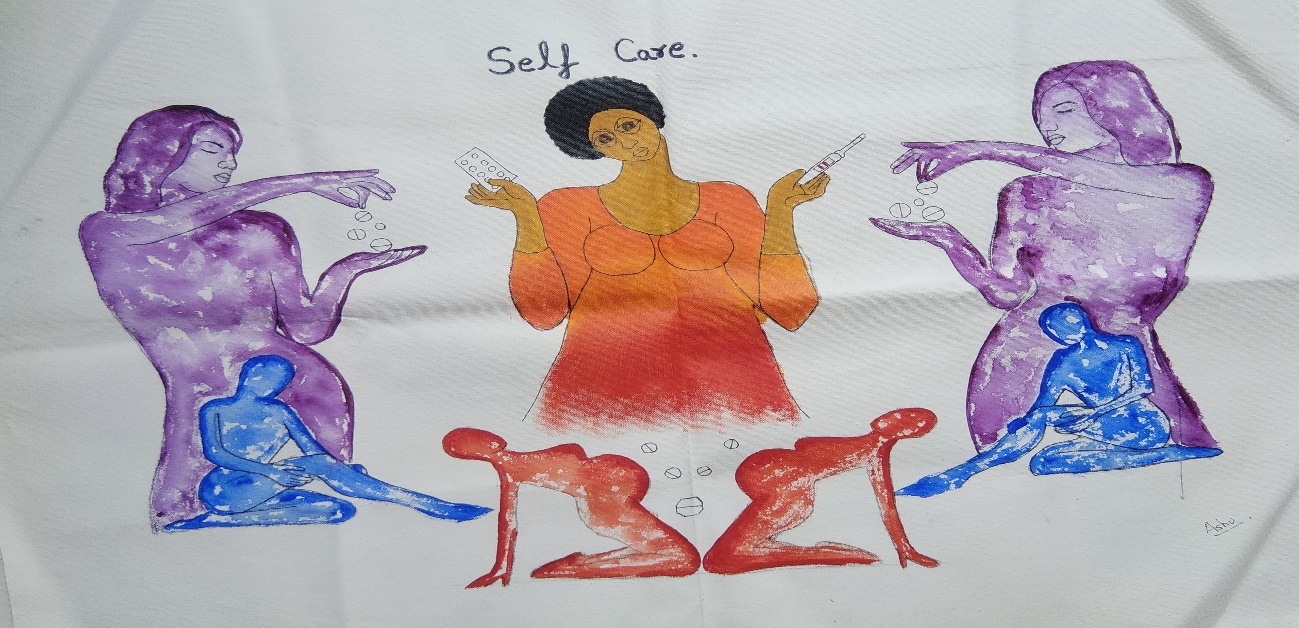 A research study on self-care interventions for sexual and reproductive health and HIV prevention among vulnerable and marginalized communities in India
Submitted By: Komal Mittal                                                                                               17/PG/028                                                                                                BATCH 2017-19
[Speaker Notes: WHO defines self-care in the form of self or user initiated interventions that enable individuals and communities to take charge of their own biophysical well-being with an intent to improve health, prevent disease, limit illness and restore both physical and mental well-being.
Self-care is among the most promising approaches to attain Universal Health Coverage (UHC).]
RATIONALE
To understand how diverse population groups are using self-care methods.

Critical analysis to exacerbate health programs in vulnerable and marginalized communities.

Paucity of research for self-care practices among vulnerable and marginalized communities.
GOAL
To study the values, preferences and self-care practices of hard-to-reach, marginalized and vulnerable communities with regard to their sexual and reproductive health & rights (SRRH) and HIV prevention.
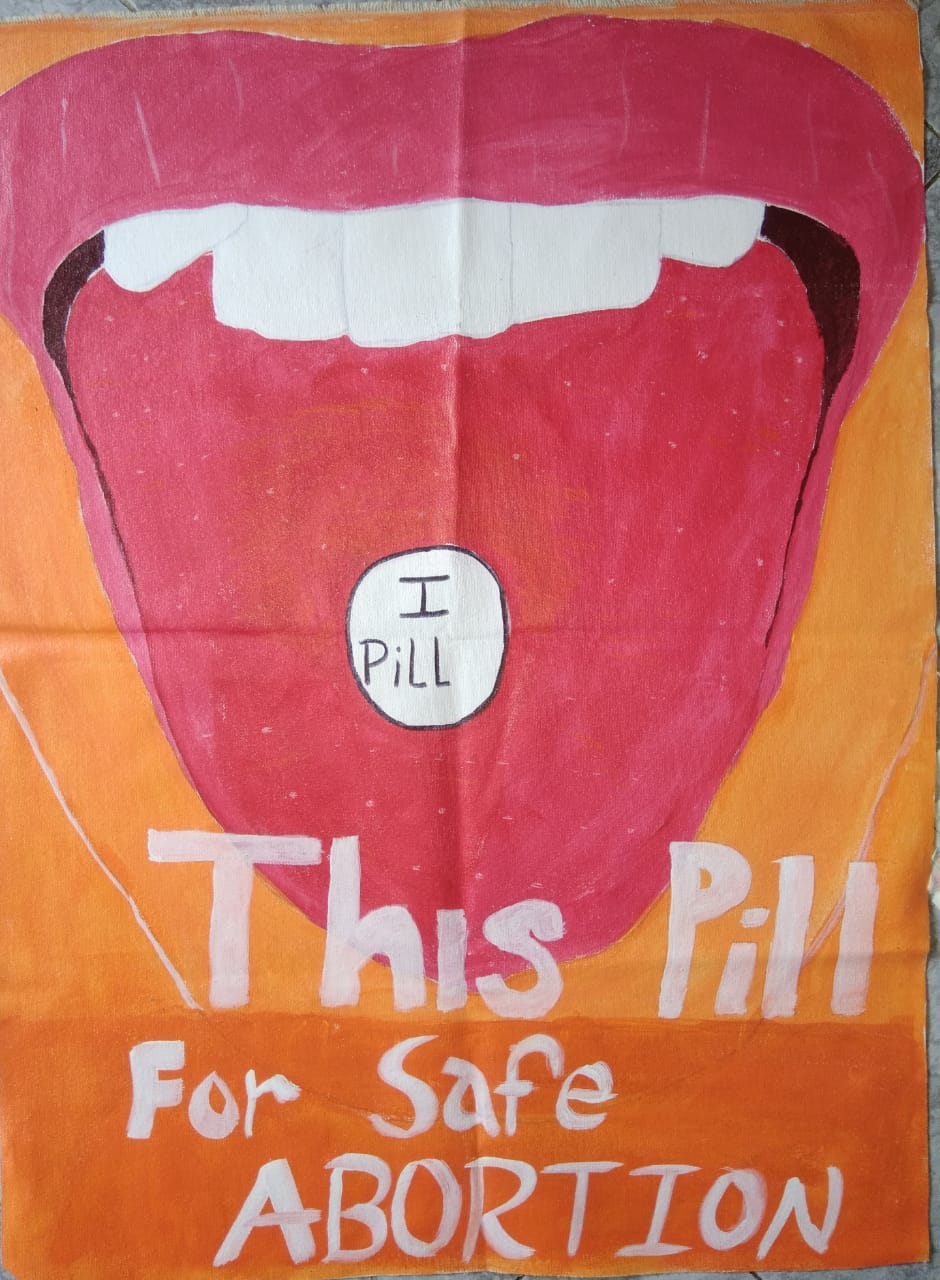 OBJECTIVES
To examine the values, preferences and practices of marginalized communities including MSM, long distance truck drivers and CSWs with regard to self-care for sexual & reproductive health and HIV prevention.

To understand self-care behaviors of MSM, long distance truck drivers and CSWs.

To understand their motivations and challenges including socio, economic and mental barriers they face in adopting self-care.

To understand the mechanisms that they employ to address accountability when self-care fails.
STUDY METHODOLOGY
Research Design: Qualitative 

Interviews: In-depth interviews (IDs), focus group discussions (FGDs) and key informant interviews (KIIs) with marginalized and vulnerable communities

Study Focus:
Men who have sex with men (MSM)
Long distance Truck drivers
Commercial sex workers (CSWs)
STUDY METHODOLOGY
Quota Sampling: selecting sampling elements on the basis of categories assumed to exist within the population

Reason: To include certain number of participants for each identified sub-groups in order to have enough information from each category of participants. 

KIIs: Based on experience (peer educators)
IDIs: Outreach workers (4-5 years of experience) 
FGDs: Mixed Group (peer educators, outreach workers and other young people)
ANALYSIS AND RESULTS
MEN WHO HAVE SEX WITH MEN
Growing Up	
Self-care Interventions for Sexual and Reproductive Health
Information Sources
Risks Faced by the Community	
Mental Health Problems and Violence	
Motivation and Barriers
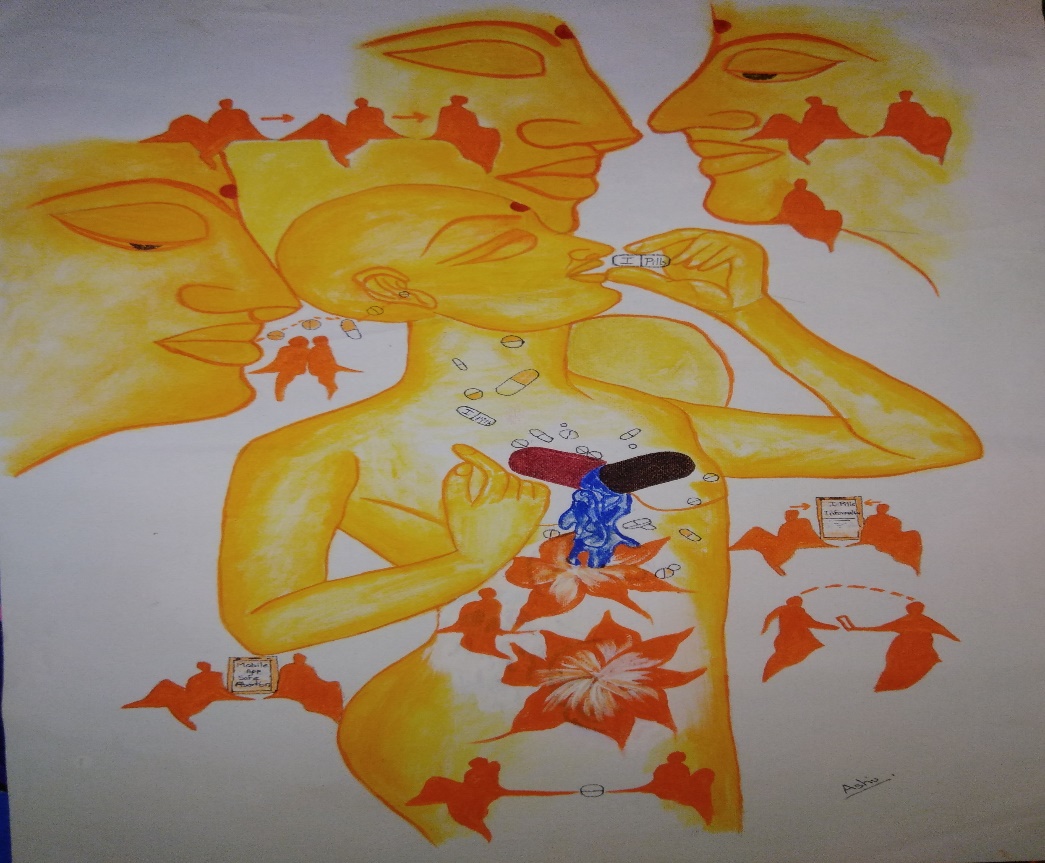 LONG DISTANCE TRUCK DRIVERS
Lifestyle
Self-care Interventions for Sexual and Reproductive Health
Information Sources
Issues Related to Cost and Affordability
Risks and Barriers Faced by the Community
Mental Health Problems and Violence
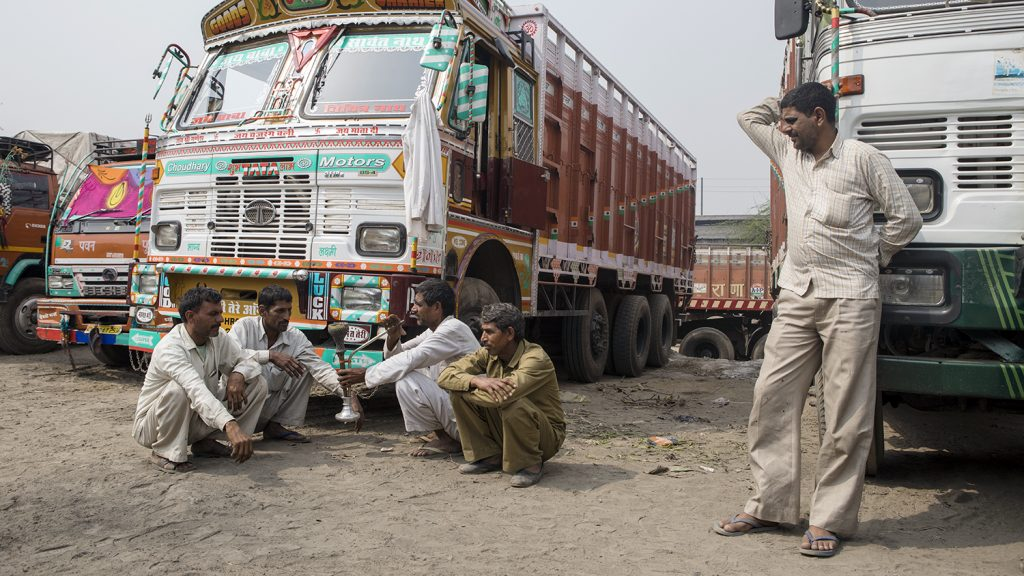 COMMERCIAL SEX WORKERS
Involvement in Sex Work
Self-care Interventions in Family Planning 
Information Source	
Issues related to Cost and Affordability
Risks Faced by the Community
Mental Health Problems and Violence
Motivation and Barriers
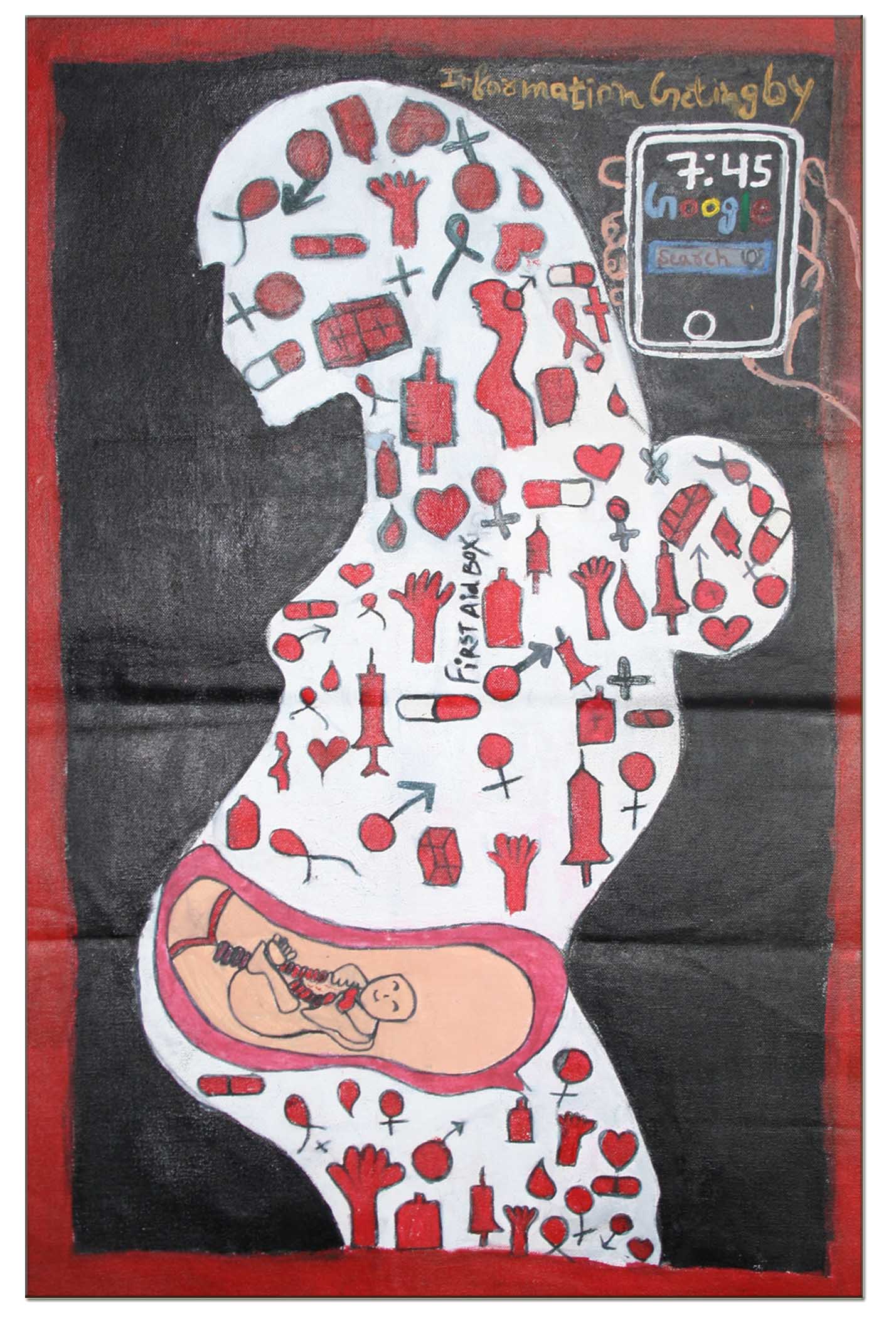 CONCLUSION
Self-care is important for vulnerable and marginalized communities as they are unable to access formal healthcare.

Recent years have witnessed a significant increase in self-care which has been propelled by the increasing availability and use of social media.

 The area of self-care, therefore, continues to gain importance as we attempt to achieve Universal Health Coverage (UHC) to attain the triple billion goals.
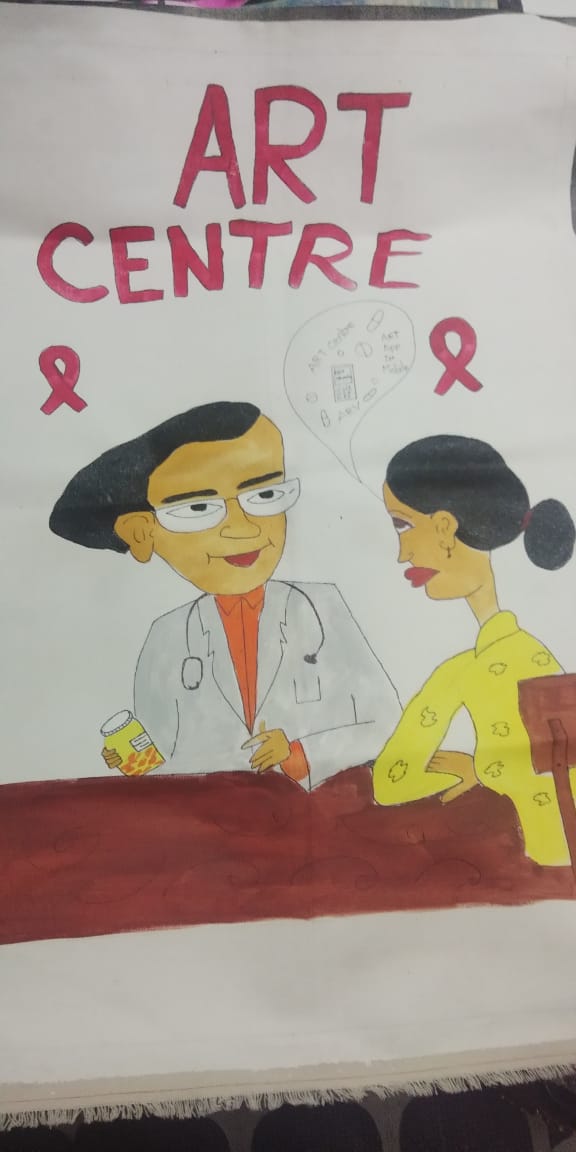 RECOMMENDATIONS
Specific strategies: to expand the reach of services to hard-to-reach groups who are at high risk of sexual and reproductive health problems

Regular workshops to improve self-care practices in sexual health knowledge, attitudes and skills

Health-care providers should be trained to address sexual and reproductive health problems
RECOMMENDATIONS
Increasing clinician involvement: promoting preventive sexual health behaviors on to improve their levels of comfort in dealing with sexual health issues

Increase in quality of services, access and increase evaluation to identify impact, and implement the best practices for SRH

Self-care practices should be systematically evaluated and best practices should be implemented at scale
BIBLIOGRAPHY
Narasimhan M, Kapila M. Implications of self-care for health service provision. Bull World Health Organ. 2019 Feb 1;97(2):76-76A. 
Is Self-Care Just a Trend? | Psychology Today [Internet]. [cited 2019 Apr 22]. Available from: https://www.psychologytoday.com/us/blog/modern-mentality/201901/is-self-care-just-trend
Badgett, M. (2014). The economic cost of stigma and the exclusion of LGBT people: a case study of India. - Google Search [Internet]. [cited 2019 Apr 8]. Available from: https://www.google.com/search?q=Badgett%2C+M.+(2014).+The+economic+cost+of+stigma+and+the+exclusion+of+LGBT+people%3A+a+case+study+of+India.&oq=Badgett%2C+M.+(2014).+The+economic+cost+of+stigma+and+the+exclusion+of+LGBT+people%3A+a+case+study+of+India.&aqs=chrome..69i57.596j0j9&sourceid=chrome&ie=UTF-8
Self care interventions for sexual and reproductive health and rights | The BMJ [Internet]. [cited 2019 May 2]. Available from: https://www.bmj.com/selfcare-srhr
Guidelines: Prevention and Treatment of HIV and Other Sexually Transmitted Infections Among Men Who Have Sex with Men and Transgender People: Recommendations for a Public Health Approach 2011 [Internet]. Geneva: World Health Organization; 2011 [cited 2019 May 10]. (WHO Guidelines Approved by the Guidelines Review Committee). 
WHO | WHO: People most at risk of HIV are not getting the health services they need [Internet]. WHO. [cited 2019 May 10]. Available from: https://www.who.int/mediacentre/news/releases/2014/key-populations-to-hiv/en/
Truck Driver Behaviour and Perceptions Study [Internet]. Accident Research Centre. [cited 2019 May 10]. Available from: https://www.monash.edu/muarc/archive/our-publications/reports/muarc018
Sanjeev K, S K G, S K B. A study of knowledge, sexual behaviour and practices regarding HIV/AIDS among long distance truck drivers. Indian J Public Health. 2009 Dec;53(4):243–5.
Thank you…